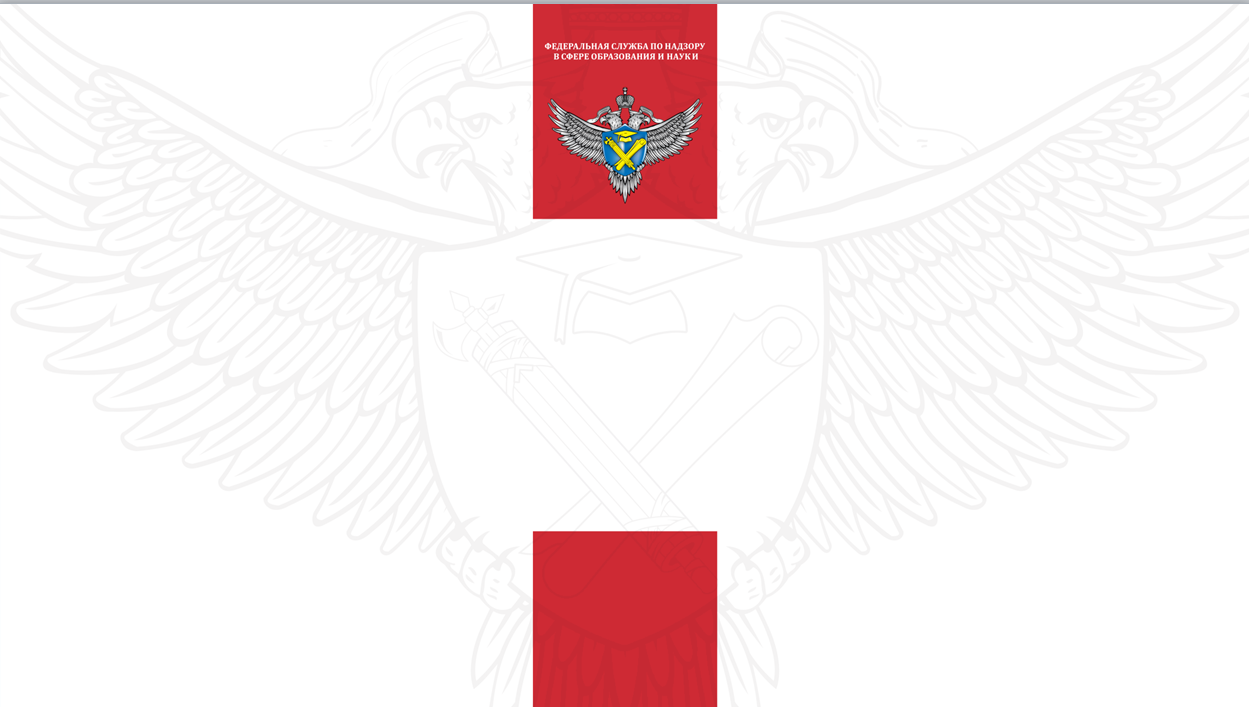 О ключевых направления взаимодействия 
Рособрнадзора и Насдобра в 2018 году
Заместитель министра образовании и науки Россйиской Федерации – руководитель Рособрнадзора
 
С.С. Кравцов
1
Государственная аккредитация: результаты 2017 года
Количество обработанных и проанализированных отчетов и заключений
7643
7069
Количество основных образовательных программ
44
Основные общеобразовательные программы
Программы подготовки научно-педагогических кадров в аспирантуре
1379
918
Программы среднего профессионального образования
Программы подготовки научно-педагогических кадров в адъюнктуре
49
2407
Программы бакалавриата
Программы подготовки кадров высшей квалификации в ординатуре
200
1562
Программы магистратуры
Программы подготовки кадров высшей квалификации в ассистентуре-стажировке
58
453
Программы специалитета
Государственная аккредитация: результаты 2017 года
Количество аккредитованных укрупненных групп специальностей и направлений подготовки
2316
Количество неаккредитованных укрупненных групп специальностей и направлений подготовки
253
Издан 431 приказ по государственной аккредитации образовательной деятельности, из которых:
Год
Отказы головным образовательным организациям
Отказы филиалам образовательных организаций
Всего отказов
Государственная аккредитация: результаты 2017 года
2016
83
17
100
2017
96
15
111
Количество отказов в государственной аккредитации образовательной деятельности по сравнению с 2016 годом
Государственная аккредитация: результаты 2017 года
Количество подготовленных распоряжений о переоформлении свидетельства о государственной аккредитации, в связи с изменением наименования, места нахождения, кодов и наименования УГСН, а также лишением государственной аккредитации в отношении отдельных уровней образования организаций, осуществляющих образовательную деятельность
197
Количество подготовленных свидетельств о государственной аккредитации и приложений к ним
142 свидетельства, 480 приложений
Количество переоформленных свидетельств о государственной аккредитации и приложений к ним
133 свидетельства, 286 приложений
Количество подготовленных приложений к действующим свидетельствам о государственной аккредитации
109 приложений
Подача электронного заявления через личный кабинет заявителя
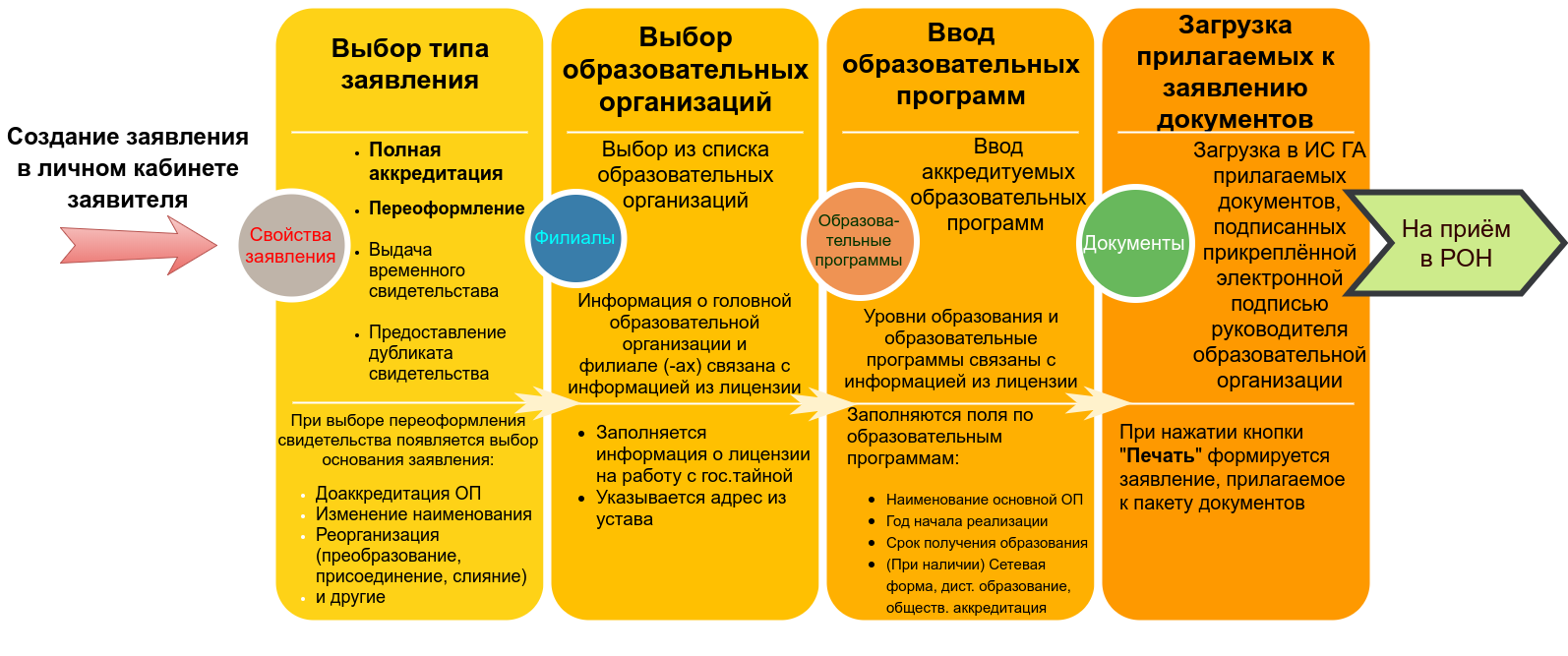 Преимущества перехода процедуры государственной аккредитации в электронный вид
Бумажная
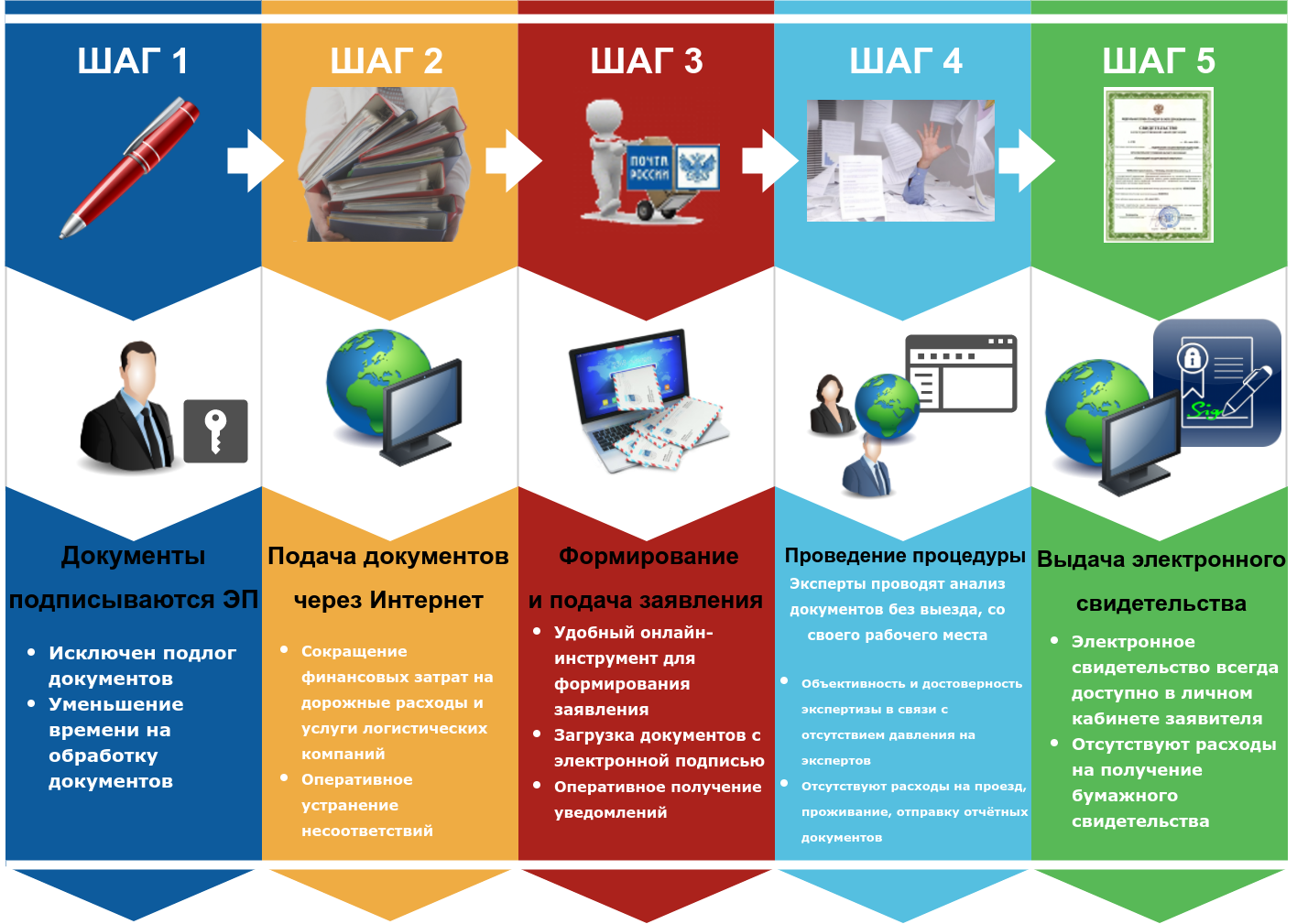 Электронная
Преимущества электронной процедуры государственной аккредитации
Сокращение сроков проведения процедуры государственной аккредитации
Преимущества перехода процедуры государственной аккредитации в электронный вид
Сокращение финансовых затрат:

Все документы (заявление и прилагаемые документы) загружаются в личном кабинете заявителя через телекоммуникационную сеть «Интернет». Отсутствуют дорожные расходы и услуги логистических компаний при подаче бумажных документов по почте, либо лично.
Выдача готового свидетельства в электронной форме. Отсутствуют дорожные расходы на получение бумажного свидетельства.
Эксперт проводит анализ документов в своём личном кабинете, без выезда в образовательную организацию. Все отчётные документы подписываются экспертом собственной электронной подписью и загружаются в личный кабинет.

Отслеживание статуса заявления и оперативное устранение выявленных несоответствий:
Среднее время с момента получения уведомления о несоответствии, устранения замечаний и принятия в работу Рособрнадзором составляет 2 дня.

Доступность электронного свидетельства:

Электронное свидетельство всегда доступно в личном кабинете заявителя.
Экспертные организации
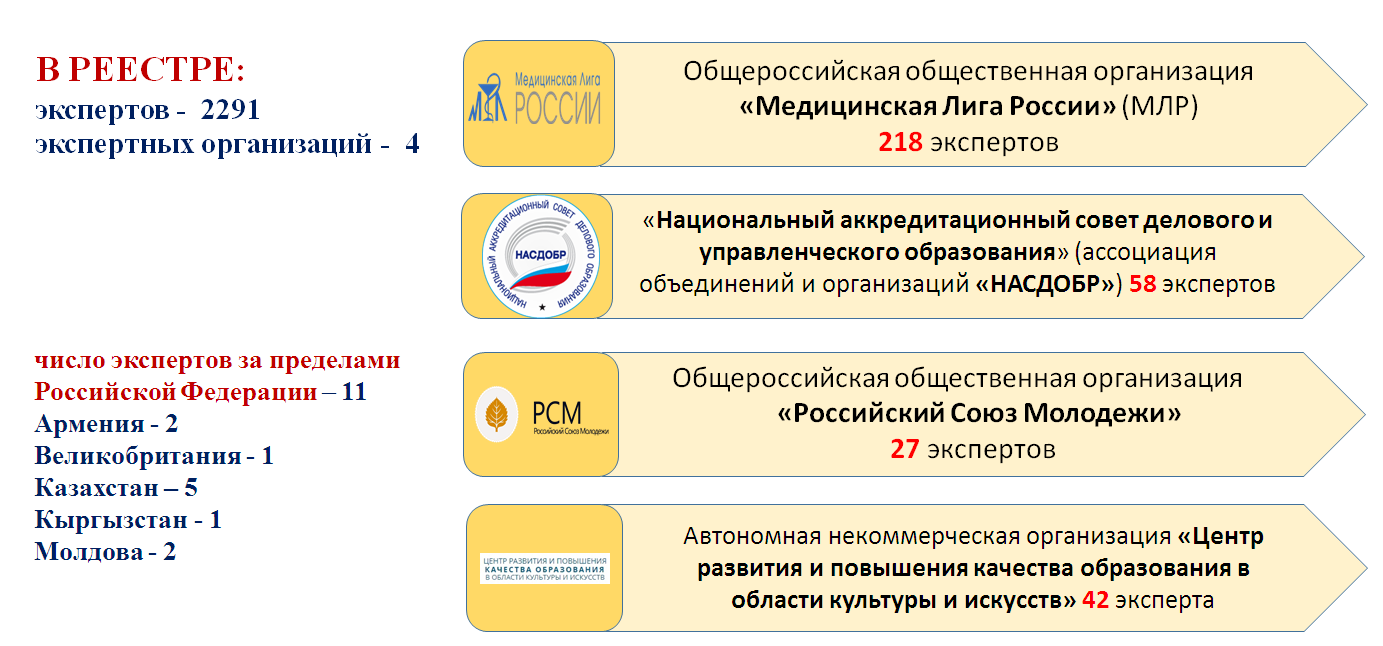 Привлечение экспертной организации НАСДОБР к государственной аккредитации образовательной деятельности образовательных организаций в 2017 году
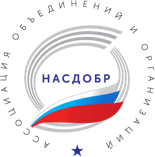 В 2017 году экспертная организация была привлечена к государственной аккредитации в 8 образовательных организациях, из них:
5 – полная государственная аккредитация образовательной деятельности;
3 – государственная аккредитация ранее не аккредитованных образовательных программ.
Всего было привлечено 15 экспертов НАСДОБР для государственной аккредитации 27 образовательных программ (16 образовательных программ высшего образования - бакалавриат, 11 образовательных программ высшего образования - магистратура).
Эксперты НАСДОБР, участвовавшие в аккредитациях 
образовательных организаций в 2017 году
Перспективы взаимодействия с НАСДОБР в 2018 году
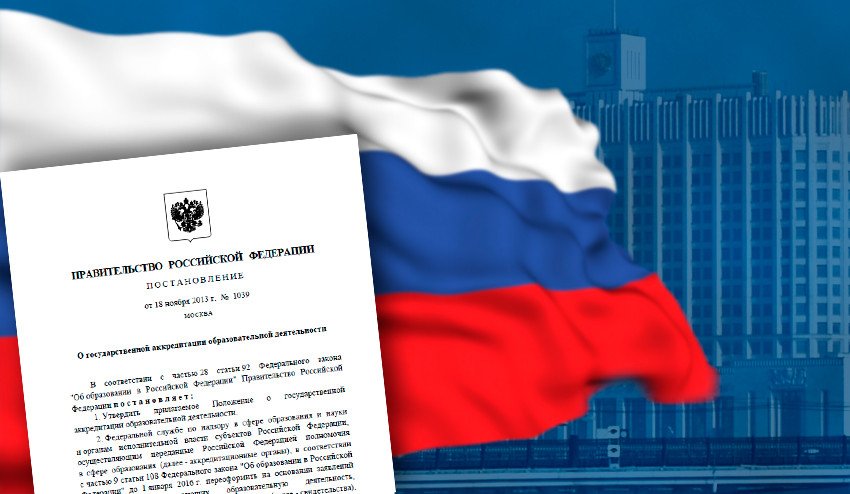 Привлечение Насдобра к организации международной деятельности по вопросам оценки качества образования
Государственная аккредитация
Допуск к профессиональной деятельности выпускников ГМУ
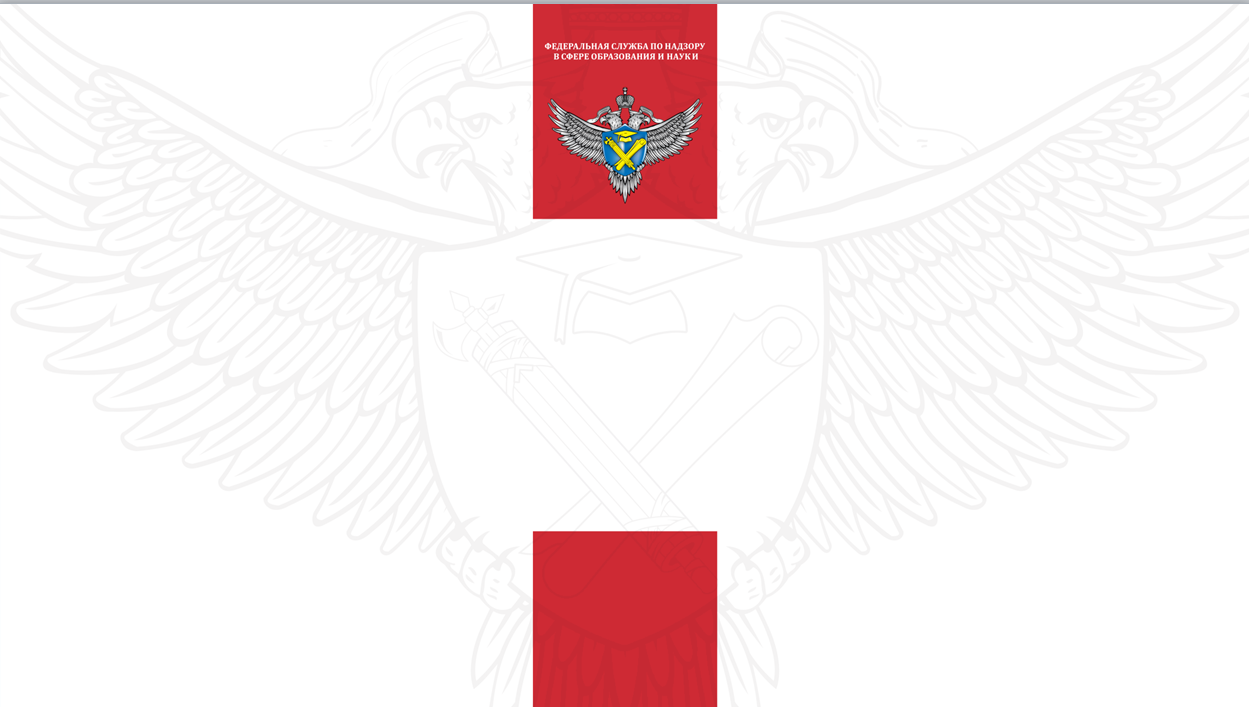 СПАСИБО ЗА ВНИМАНИЕ
13